Project: IEEE P802.15 Working Group for Wireless Specialty Networks
Submission Title: Hybrid ARQ Scheme Utilizing Decomposable Error Correcting Code for Dependable WBAN
Date Submitted:   15 March 2023
Source: Kento Takabayashi1, Ryuji Kohno2,3 
Company: (1) Okayama Prefectural University (2)Yokohama National University  (3) YRP International Alliance Institute
Address: (1) 111-1 Kuboki, Soja-shi, Okayama, Japan 719-1197, (2)79-5 Tokiwadai, Hodogaya-ku, Yokohama, 240-8501 Japan,
(3) YRP1 Blg., 3-4 HikarinoOka, Yokosuka-City, Kanagawa, 239-0847 Japan
Voice:[(1) +81-866-94-2104 , (2) +81-90-5408-0611] E-Mail:[takabayashi.kento.xp@gmail.com, kohno@ynu.ac.jp, kohno@yrp-iai.jp]
Abstract:	To propose appropriate channel controlling schemes corresponding to various requirements in multiple commination of required 8 QoS levels  and expecting 8 levels of coexisting models, two core proposals are presented.  The first is hybrid ARQ error controlling schedme for highr QoS packets in high levels of coexistence models.  The second is utilization of decomposable codes for minimizing no of retransmission by introducing a class of decomposable codes in which parity check sinbols can be added  into a codeword to improve  error correcting capabilities with more redundancy, The second retransmission transmits only the additional parity symbols only.  Initial performance evaluation of a hybrid ARQ scheme utilizing a decomposable error correcting code for wireless BAN based on the IEEE 802.15.6ma is provided. This hybrid ARQ scheme is also extended to a QoS control scheme.
Purpose:	Material for discussion in P802.15.6a TG corresponding to comments in EC Meeting
Notice:	This document has been prepared to assist the IEEE P802.15.  It is offered as a basis for discussion and is not binding on the contributing individual(s) or organization(s). The material in this document is subject to change in form and content after further study. The contributor(s) reserve(s) the right to add, amend or withdraw material contained herein.
Release:	The contributor acknowledges and accepts that this contribution becomes the property of IEEE and may be made publicly available by P802.15.
March 2023
Slide 1
K.Takabayashi (OPU), R.Kohno (YNU/YRP-IAI)
March 2023
QoS-aware Hybrid ARQ Scheme Utilizing Decomposable Error Correcting Codes for Wireless Body Area Networks
March 15, 2023

Atlanta, Georgia, USA 
Kento Takabayashi (1), Ryuji Kohno(2, 3)

(1)Okayama Prefectural University
(2)Yokohama National University, (3)YRP-International Alliance Institute
Slide 2
K.Takabayashi (OPU), R.Kohno (YNU/YRP-IAI)
March 2023
Agenda
Requirement for Channel Coding for TG6ma
Review of error control in IEEE802.15.6
Hybrid ARQ Proposal for High QoS Use cases for WBAN
Preliminary Performance Analysis
Concluding Remark
K.Takabayashi (OPU), R.Kohno (YNU/YRP-IAI)
Slide 3
March 2023
1. Requirement for Channel Coding for TG6ma
1.1   Eight QoS Levels of Packets.
TG15.6ma revision supports QoS. Currently, the 15.6‒2012 Std defines QoS in terms of traffic type indicated in the below table and used as reference:
Various criteria to determine QoS level of packets mainly required max packet error rate, throughput(permissible packet loss),  permissible delay or backoff time, according to TRD.
K.Takabayashi (OPU), R.Kohno (YNU/YRP-IAI)
Slide 4
March 2023
1. Requirement for Channel Coding for TG6ma
1.2   Eight Levels of Coexistence
TG15.6ma revision supports system performance in eight levels of coexistence models , which 6ma BAN could co-exit with the same and other radios.
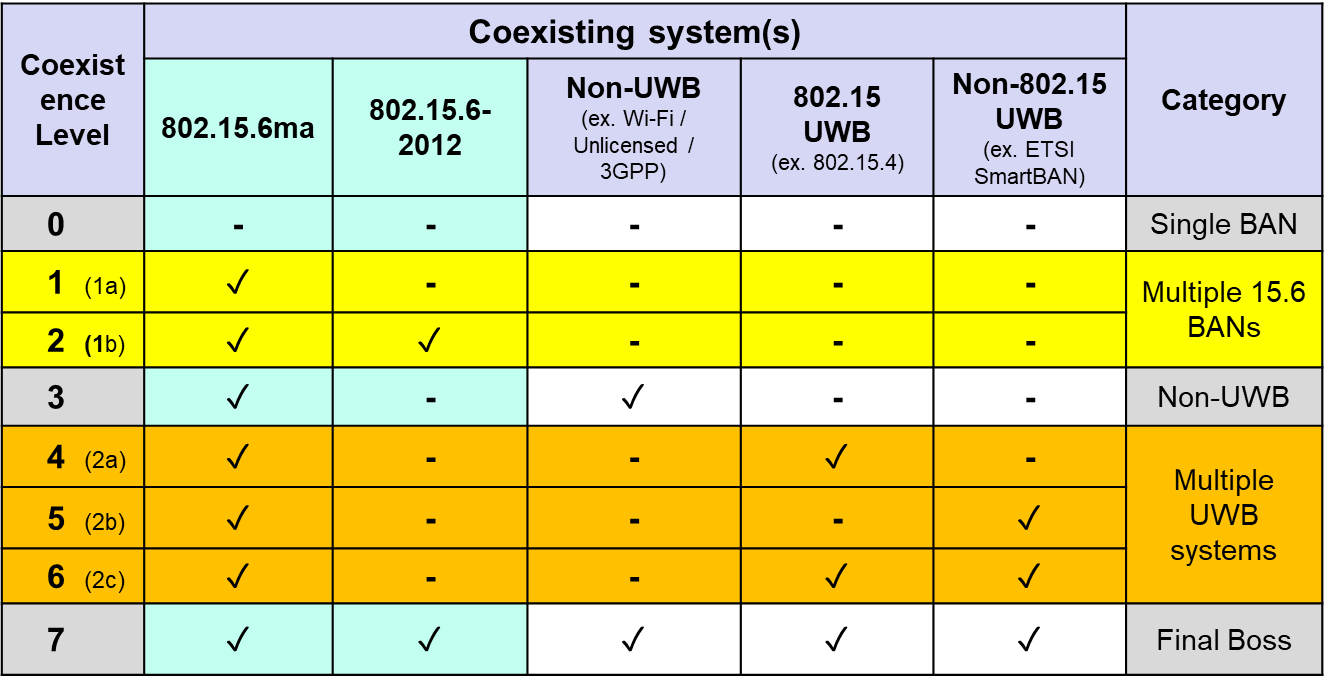 Appropriate channel codes should be designed into individual  coexistence models to satisfy required performance in  individual coexistence environments
K.Takabayashi (OPU), R.Kohno (YNU/YRP-IAI)
Slide 5
March 2023
1. Requirement for Channel Coding for TG6ma
1.3   8x8(64) Channel Coding Schemes for Combination of 8 QoS levels of Packets and 8 Coexistence Levels
The coexistence parameters are classified as 
MAC: 1) CFP, 2) CAP.
PHY, FEC: 1) (BCC, LDPC), 2) External FEC (Super-orthogonal CC), 3) Interference Mitigation techniques. 
MAC & PHY: HARQ (composable CC).
A combination of such techniques and QoS gives the different modes of transmission depending on the required QoS and the interference environment of operation: 
High coexistence level support means high intra-interference or inter-interference or both. Hence, operation in the CFP cannot be guarantee. The CFP would be preferable for transmission of high QoS traffic in low or non-interference environment.
K.Takabayashi (OPU), R.Kohno (YNU/YRP-IAI)
Slide 6
March 2023
2. Error control in IEEE802.15.6
IEEE802.15.6 shall use a (63, 51) BCH code as an error correcting code in narrowband, UWB and HBC PHY

Only user priority 6 data in UWB-PHY may use a hybrid ARQ with a (126, 63) shortened BCH code

WBAN may deal with 8 levels of user priority data

Those data have a wide range of quality of service (QoS)

The error controlling of the current IEEE Std. 802.15.6 cannot cope with it because of lack of flexibility
K.Takabayashi (OPU), R.Kohno (YNU/YRP-IAI)
Slide 7
March 2023
3. Proposed Hybrid ARQ Scheme for WBAN
K.Takabayashi (OPU), R.Kohno (YNU/YRP-IAI)
Slide 8
March 2023
3. Proposed hybrid ARQ scheme for WBAN
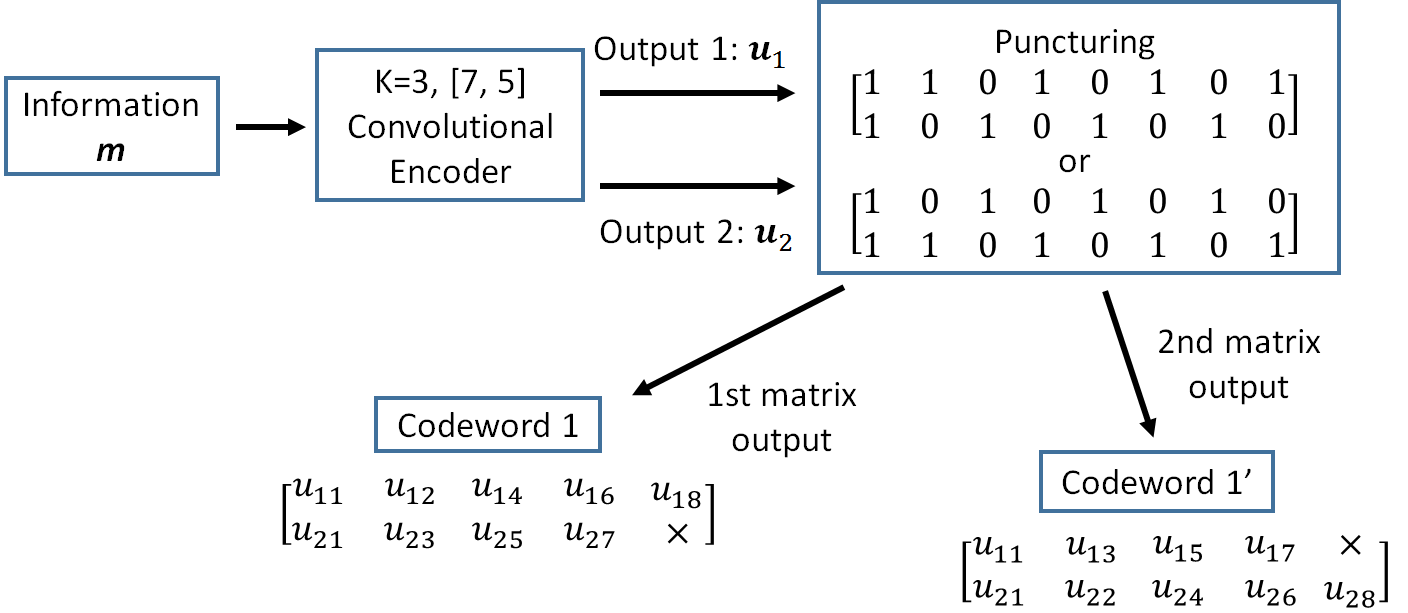 K.Takabayashi (OPU), R.Kohno (YNU/YRP-IAI)
Slide 9
March 2023
3. Proposed hybrid ARQ scheme for WBAN
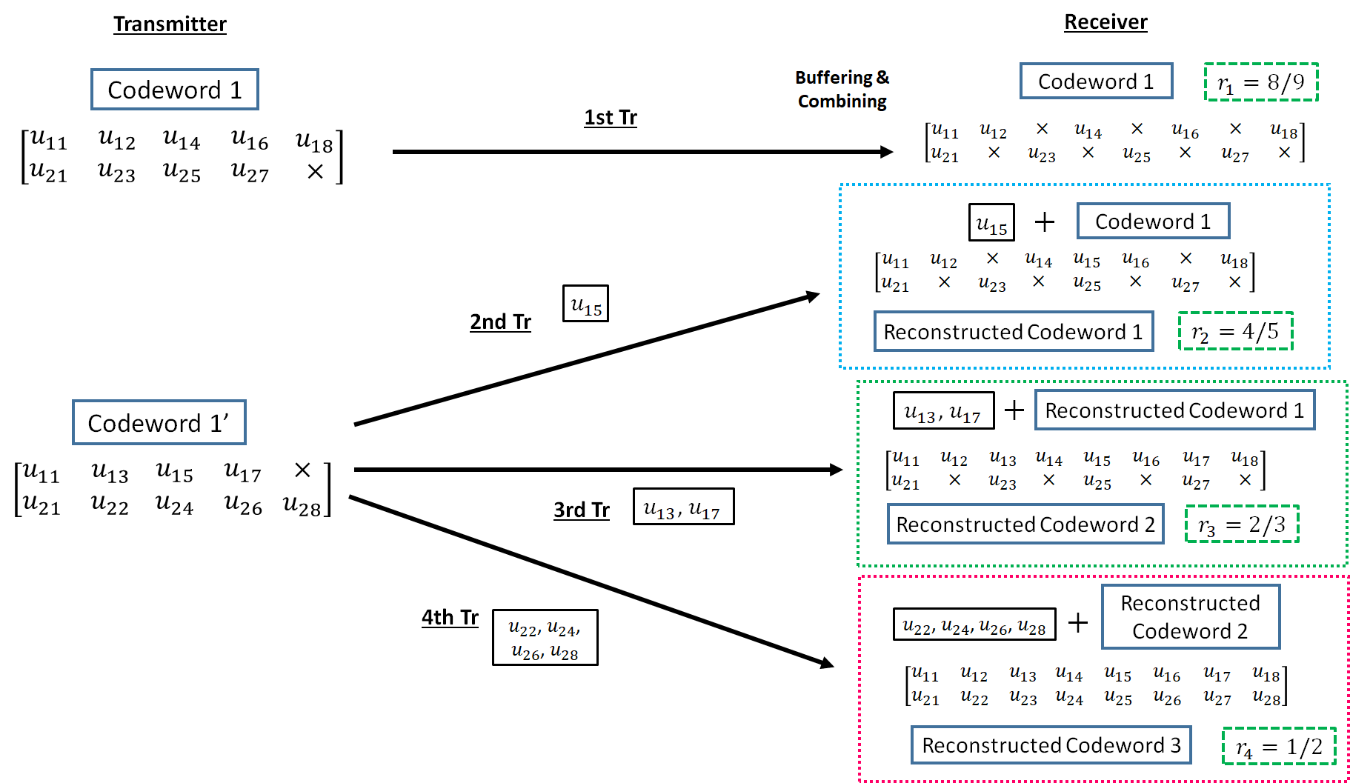 K.Takabayashi (OPU), R.Kohno (YNU/YRP-IAI)
Slide 10
March 2023
3. Proposed hybrid ARQ scheme for WBAN
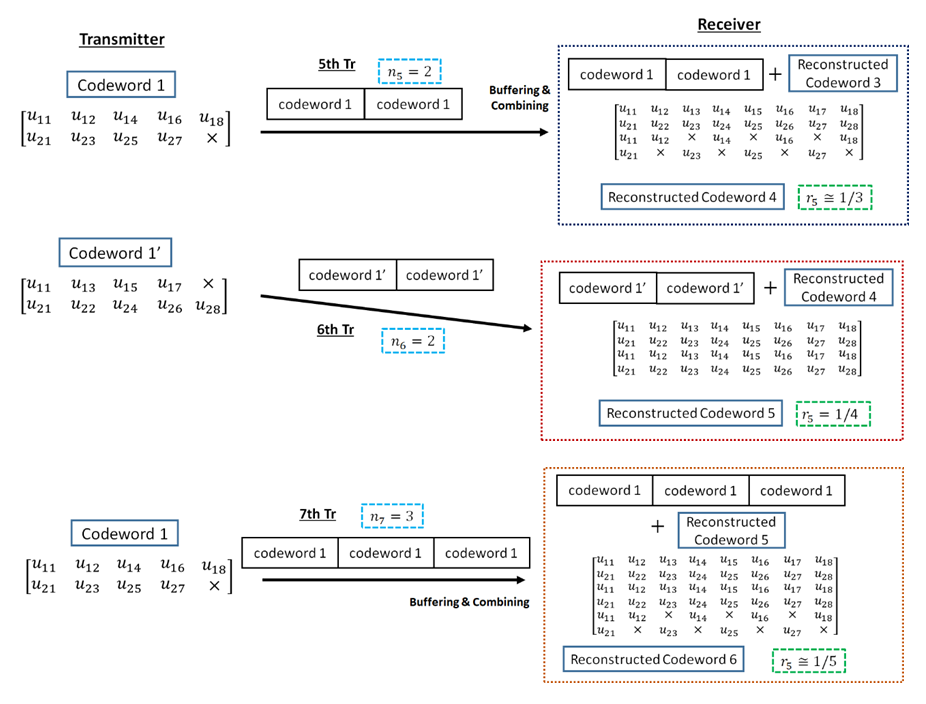 K.Takabayashi (OPU), R.Kohno (YNU/YRP-IAI)
Slide 11
March 2023
3. Proposed hybrid ARQ scheme for WBAN
K.Takabayashi (OPU), R.Kohno (YNU/YRP-IAI)
Slide 12
March 2023
4. Simulation parameters
The proposed and standard schemes are evaluated based on SNR and the number of other WBANs by computer simulations
In these computer simulations, the IEEE model CM 3 is applied as a channel model, which is targeted for wearable WBAN and includes multi-path fading
The IEEE model CM 4 is utilized for interference from other WBANs
K.Takabayashi (OPU), R.Kohno (YNU/YRP-IAI)
Slide 13
March 2023
4. Each QoS of Data A and B
QoS requirements of different data types
In the simulation, two data (Data A and Data B) with different types of QoS requirements are considered
It is assumed that a low PER is desired for Data A and high energy efficiency is important for Data B
Data A is assumed to be a physiological parameter with a low data rate, for example blood pressure, SpO2, or temperature, and Data B to be a waveform such as an ECG output
K.Takabayashi (OPU), R.Kohno (YNU/YRP-IAI)
Slide 14
March 2023
4. Two types of cases
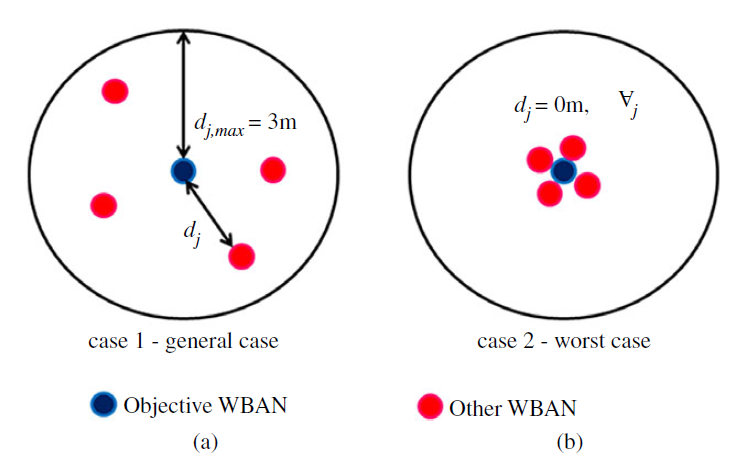 (a) and (b) present Case 1 (general case) and Case 2 (worst case)
K.Takabayashi (OPU), R.Kohno (YNU/YRP-IAI)
Slide 15
[Speaker Notes: In Case 1, other WBANs followed a uniform distribution within 3 m of the objective WBAN
In Case 2, the other WBANs were placed more closely to the objective WBAN]
March 2023
4. Numerical results
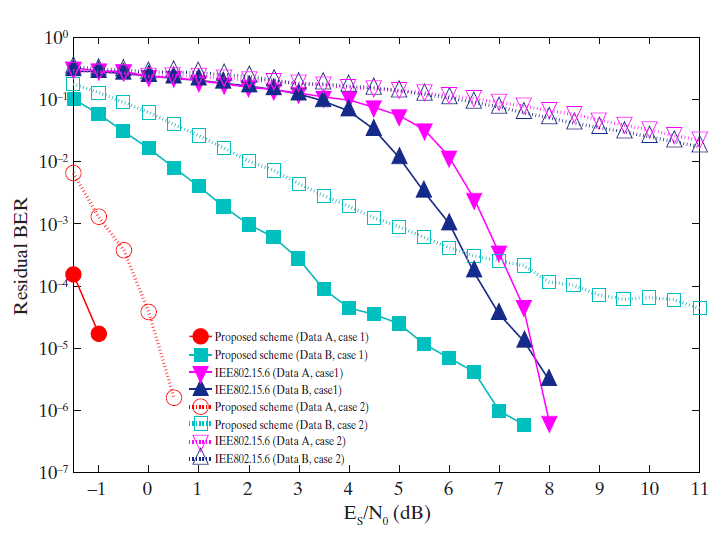 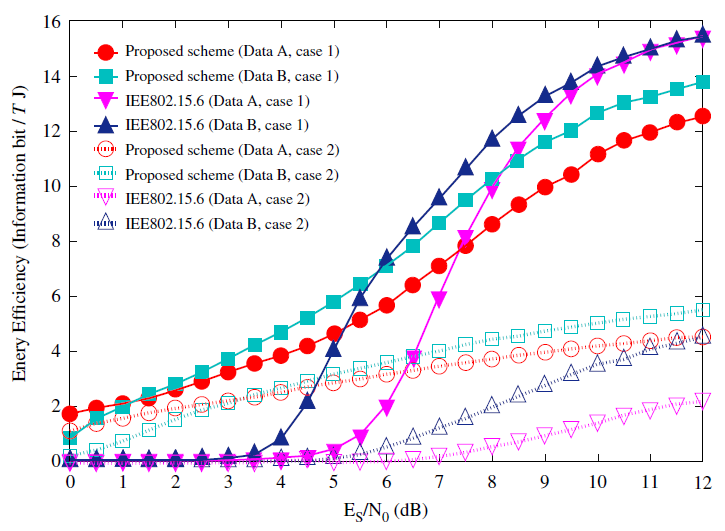 RBER means the bit error ratio at which the transmission failed beyond the maximum number of retransmissions
K.Takabayashi (OPU), R.Kohno (YNU/YRP-IAI)
Slide 16
March 2023
4. Results
The proposed scheme satisfies the QoS requirements for data A and, while IEEE Std. 802.15.6 does not

Data B has better performances with respect to both standard schemes
Those standard schemes are not basically designed so that any QoSs can be satisfied
That is one of problems in those standard schemes

The performances in Case 2 were worse than those in Case 1, especially when using the standard method
However, our proposed scheme was able to satisfy the required QoSs in the worst case scenario under lower SNR conditions than the standard scheme
Under high SNR conditions in Case 2, the energy efficiency of our proposed scheme was better by 1.5–2.5 (information bit/μJ) than that of IEEE 802.15.6

For our system, the energy efficiency was better for Data A than for Data B under low SNR conditions in both Cases 1 and 2 due to the error correction scheme
K.Takabayashi (OPU), R.Kohno (YNU/YRP-IAI)
Slide 17
March 2023
4. Numerical results
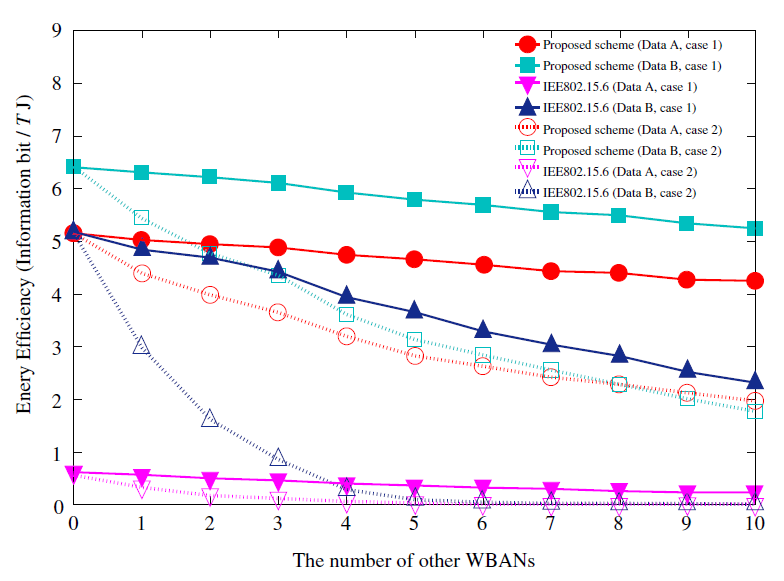 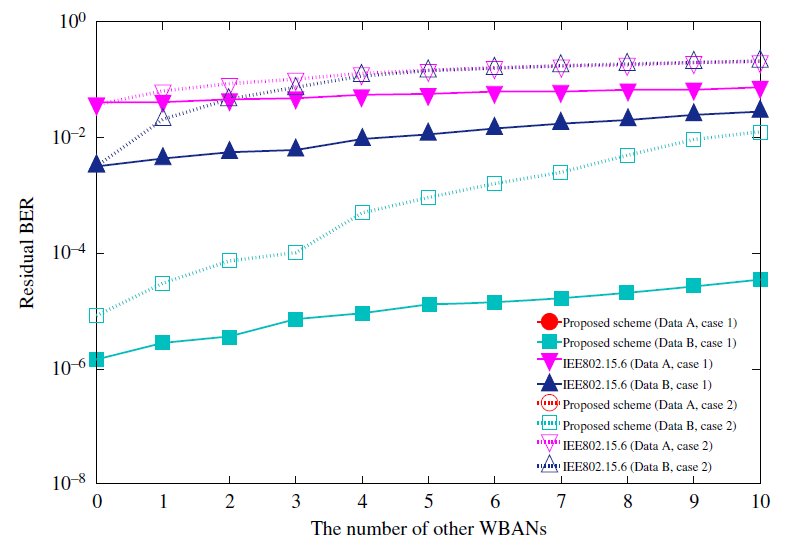 RBER means the bit error ratio at which the transmission failed beyond the maximum number of retransmissions
K.Takabayashi (OPU), R.Kohno (YNU/YRP-IAI)
Slide 18
March 2023
4. Results
The proposed scheme also satisfies the QoS requirements for Data A and B, while both standard schemes approach do not like the previous figures

The RBER of Data A is not plotted because all errors were removed by the large error correcting capacity

As the number of other WBANs increased, the performance deteriorated
However, the proposed scheme satisfied the QoSs for two datasets
In contrast, the standard performed very poorly, especially in Case 2
This suggested that the standard scheme was not robust against strong interference from other WBANs

In Case 1, the energy efficiency performance of the high QoS mode was inferior to that for Data A of the proposed scheme
The standard scheme had a poor RBER performance under small interference conditions
The RBER performance of our scheme under the same conditions was good
K.Takabayashi (OPU), R.Kohno (YNU/YRP-IAI)
Slide 19
March 2023
5. Conclusion
The performance of our proposed hybrid ARQ scheme was evaluated in scenarios where other WBANs interfere

Computer simulations were conducted to evaluate the proposed scheme against performance measures such as RBER and energy efficiency and to compare the results with those from an error control scheme defined in IEEE 802.15.6

The numerical results demonstrated that the proposed scheme was able to satisfy the required QoS for each data type and that the QoS control was more flexible than that of the standard in both general and worst case scenarios

The proposed scheme had poorer energy efficiency than IEEE 802.15.6 under high SNR conditions in the general case scenario

However, the IEEE 802.15.6 solution was unable to achieve the required performance under the worst case scenario
K.Takabayashi (OPU), R.Kohno (YNU/YRP-IAI)
Slide 20
March 2023
5. Future Direction
Error correcting code and coding rate are mapped to each QoS (the above table is an example, blue color: low QoS, red color: high QoS)
As an outer code, (31, 25) Reed-Solomon code will be selected to correct burst errors due to interference from other WBANs
As an inner code, proposed decomposable codes and hybrid ARQ will be selected, and the coding rates are changed according to each QoS
K.Takabayashi (OPU), R.Kohno (YNU/YRP-IAI)
Slide 21
March 2023
Reference
Kento Takabayashi, Hirokazu Tanaka, Chika Sugimoto, Ryuji Kohno, "Performance Evaluation of Error Control Scheme in Multihop WBAN Based on IEEE802.15.6," The International Symposium on Information Theory and Its Applications 2016 (ISITA 2016), Monterey, California, US, pp.370-374, Oct. 2016.

Kento Takabayashi, Hirokazu Tanaka, Chika Sugimoto, Ryuji Kohno, "Performance Analysis of Cross-layer Approach About Error Control Scheme for WBANs," Proceedings of the 11th International Symposium on Medical Information and Communication Technology (ISMICT 2017), Lisbon, Portugal, pp.1-5, Feb. 2017.

Kento Takabayashi, Heikki Karvonen, Tuomas Paso, Hirokazu Tanaka, Chika Sugimoto, Ryuji Kohno, "Performance Evaluation of a QoS-aware Error Control Scheme for Multiple-WBAN Environment," IEEJ Transactions on Electrical and Electronic Engineering, vol.12, no.S1, pp.S146-S157, Jun. 2017. 

Kento Takabayashi, Hirokazu Tanaka, Chika Sugimoto, Katsumi Sakakibara, Ryuji Kohno, "Cross-layer Design and Performance Analysis of Quality of Service Control Scheme for Wireless Body Area Networks," IEEE Access, vol.5, pp.22462-22470, Nov. 2017.
K.Takabayashi (OPU), R.Kohno (YNU/YRP-IAI)
Slide 22
March 2023
Thank you for your attention.
Q&A
Slide 23
K.Takabayashi (OPU), R.Kohno (YNU/YRP-IAI)